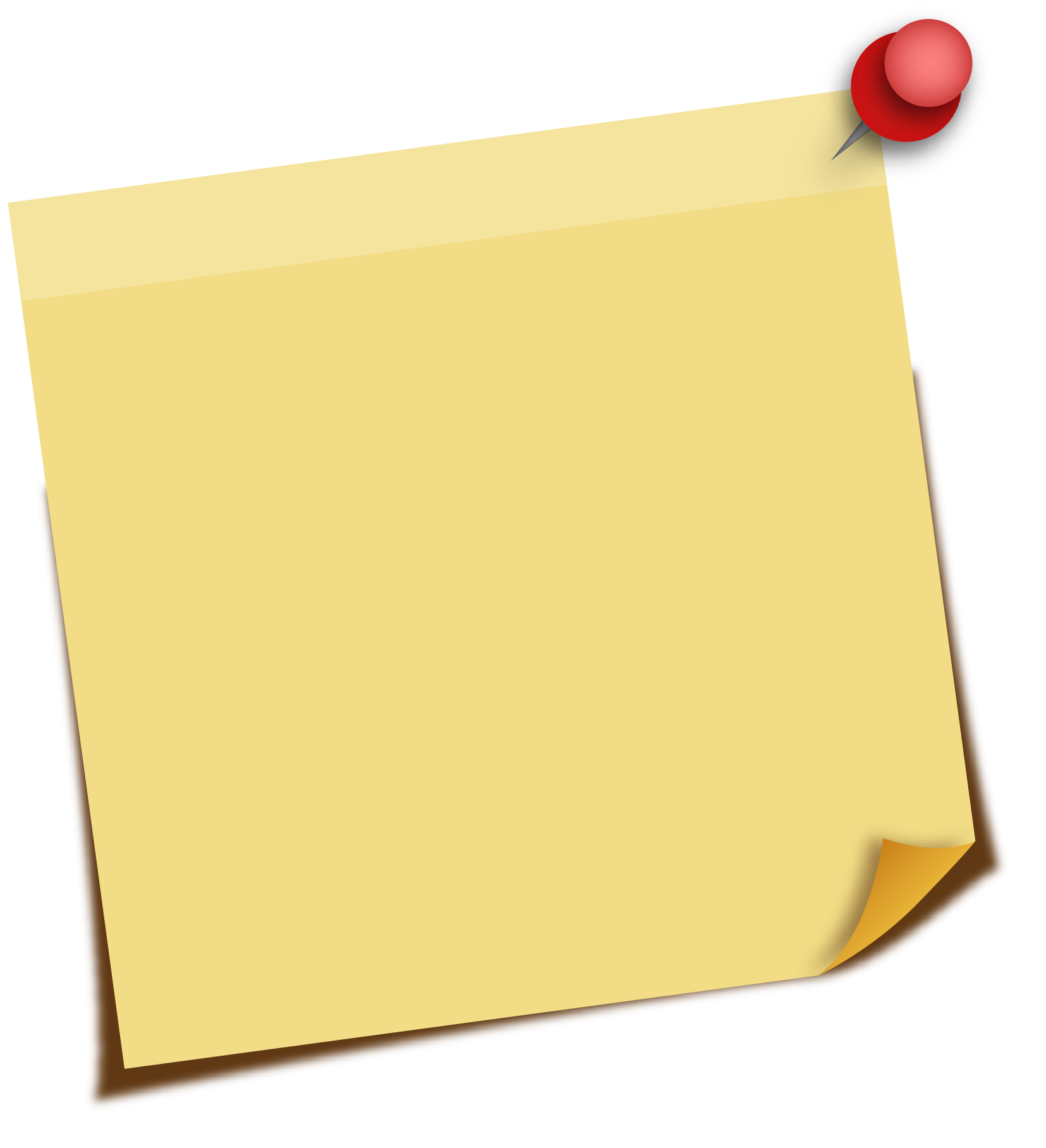 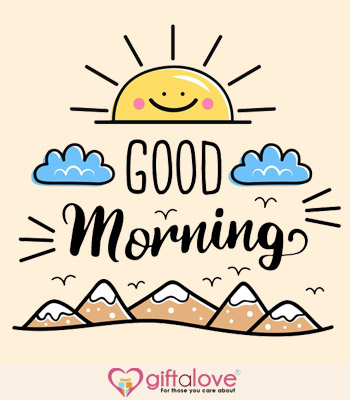 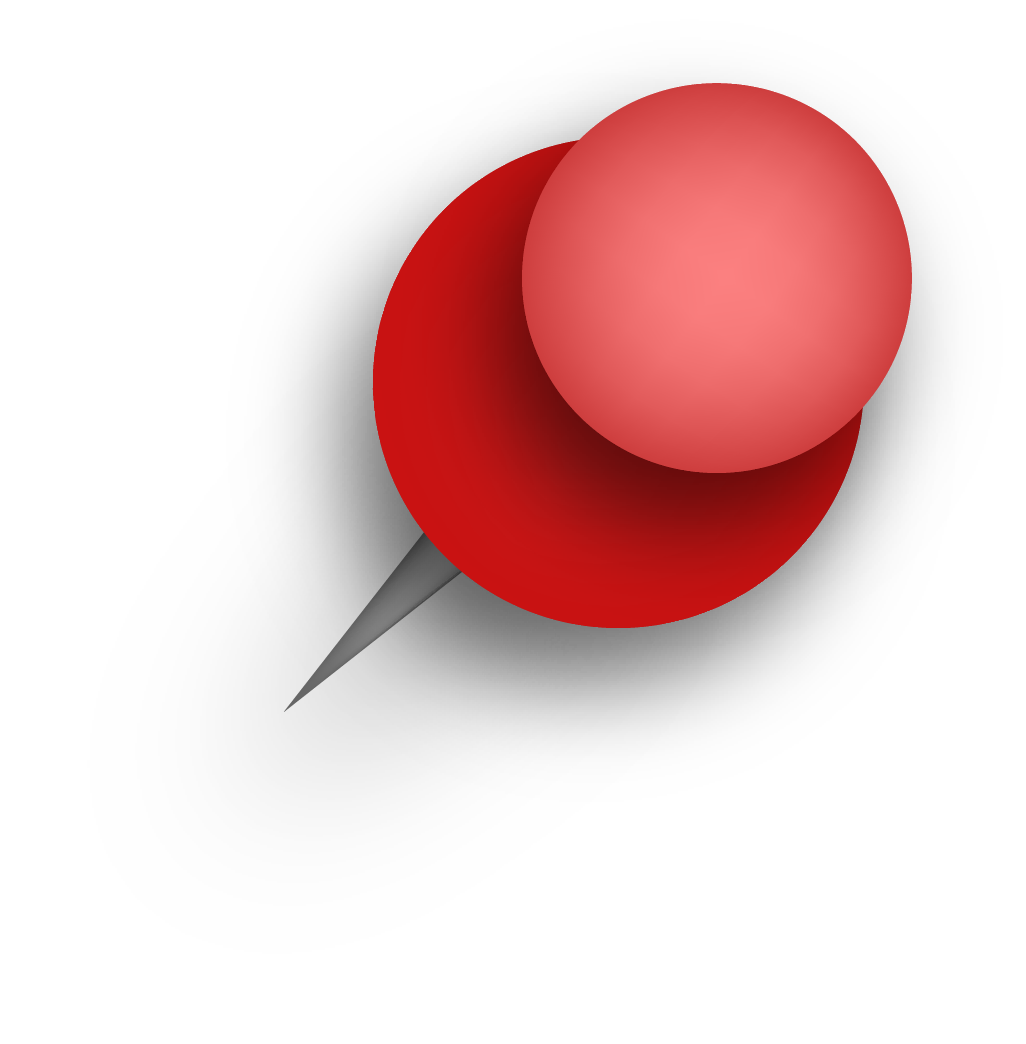 Hope you all fine . .
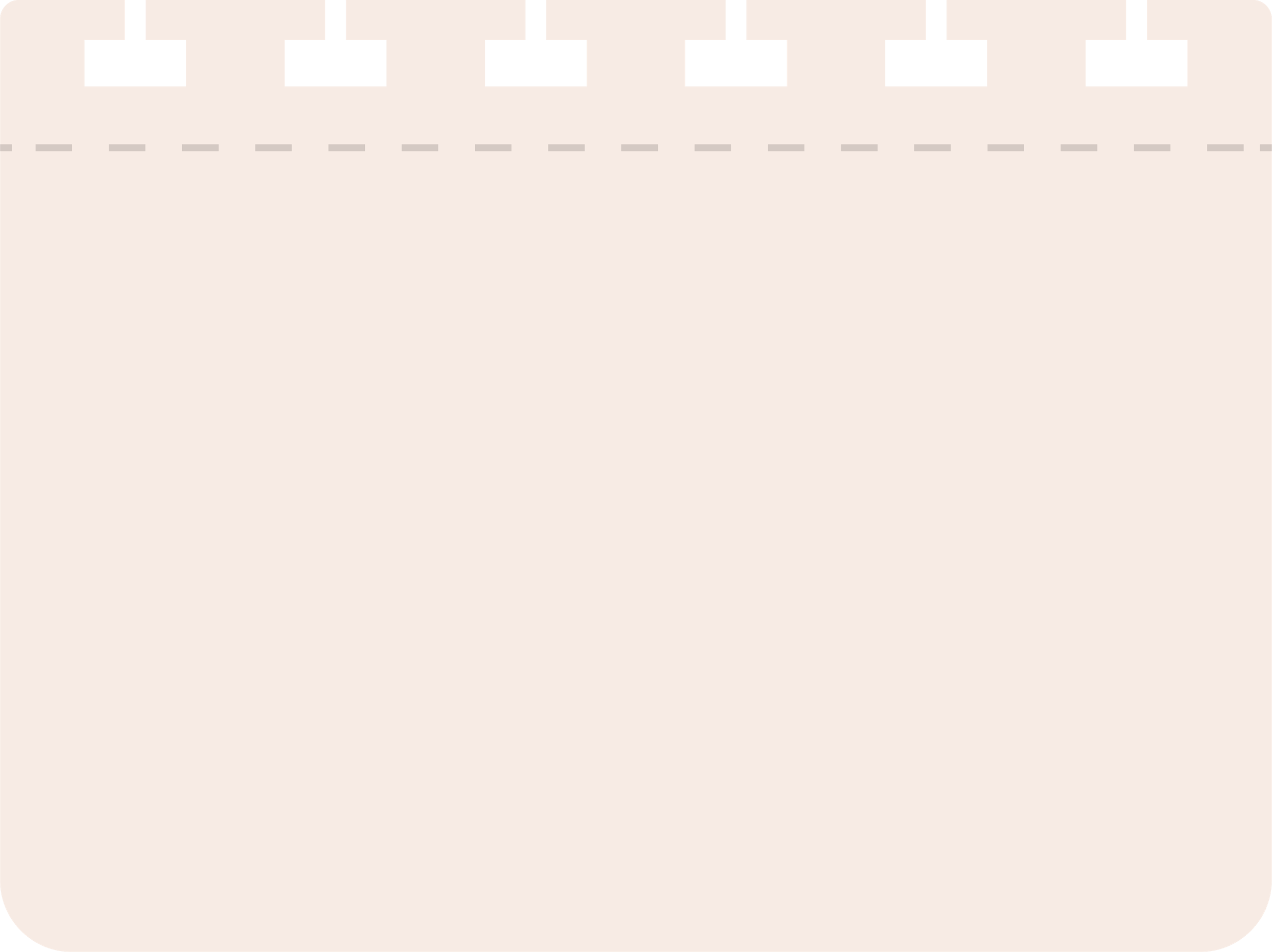 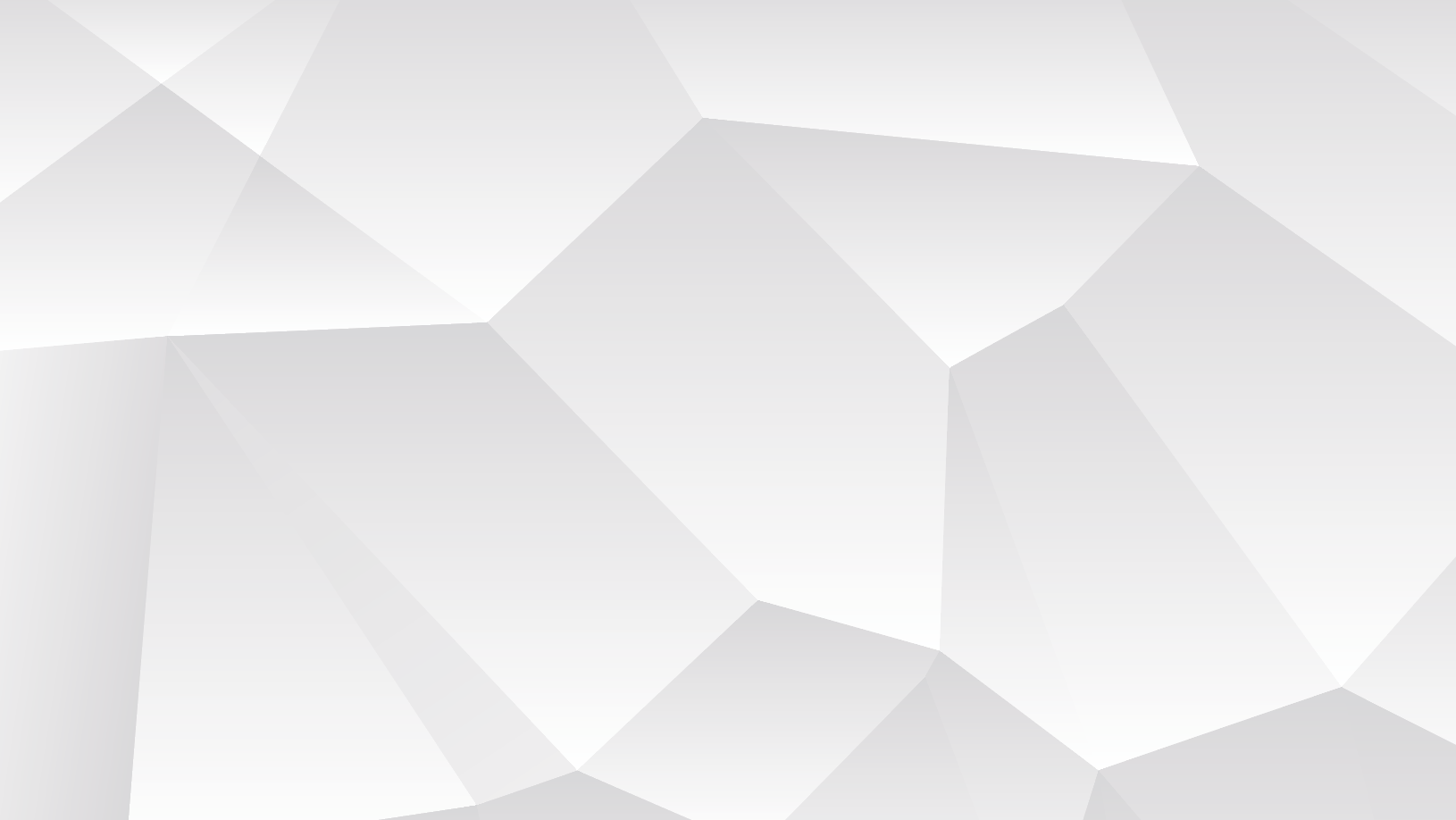 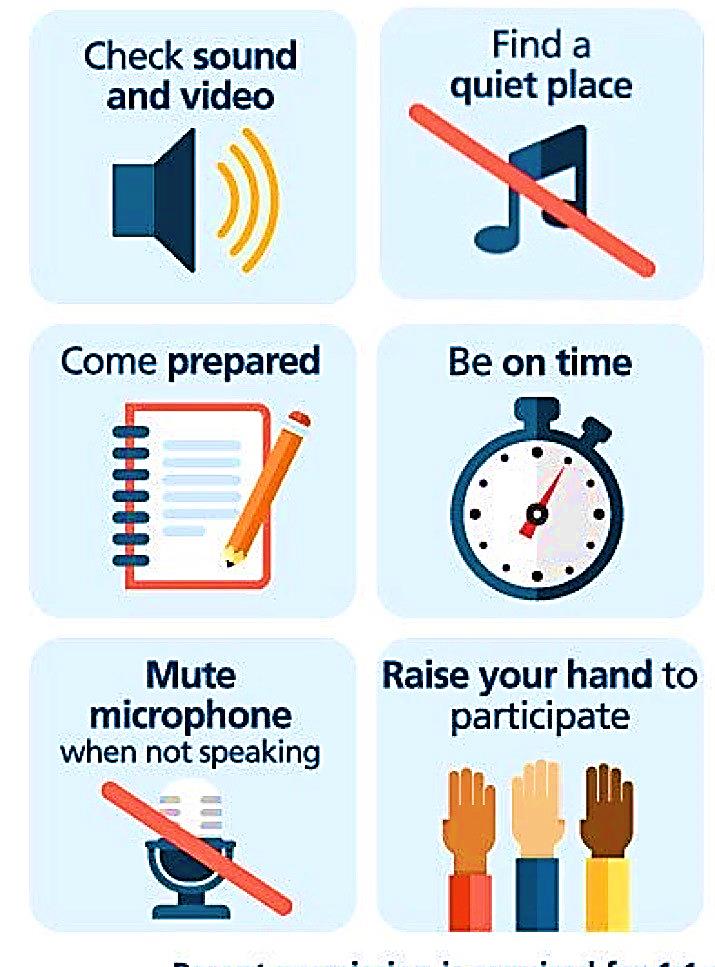 Online classroom rules!
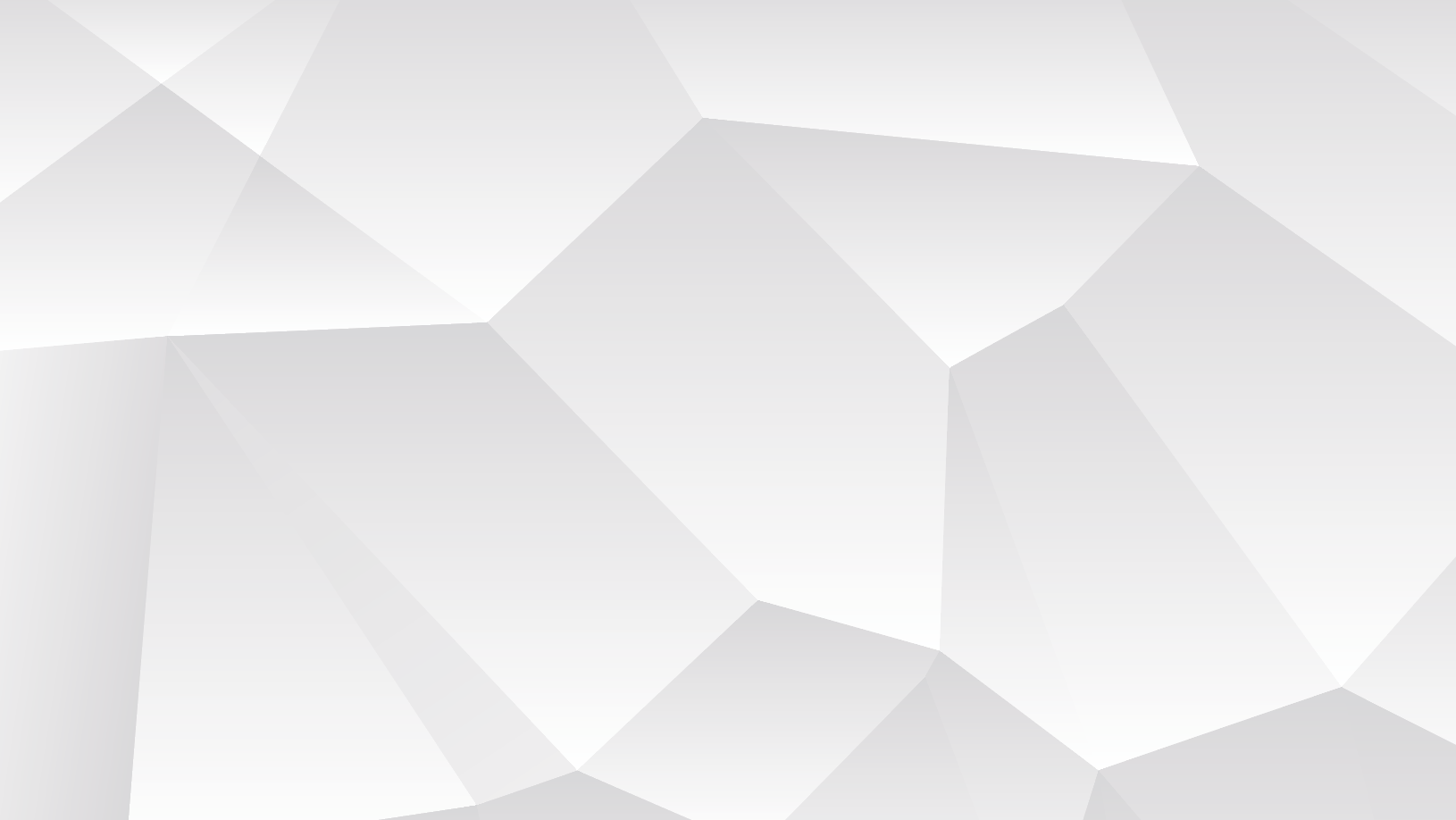 H.W answers
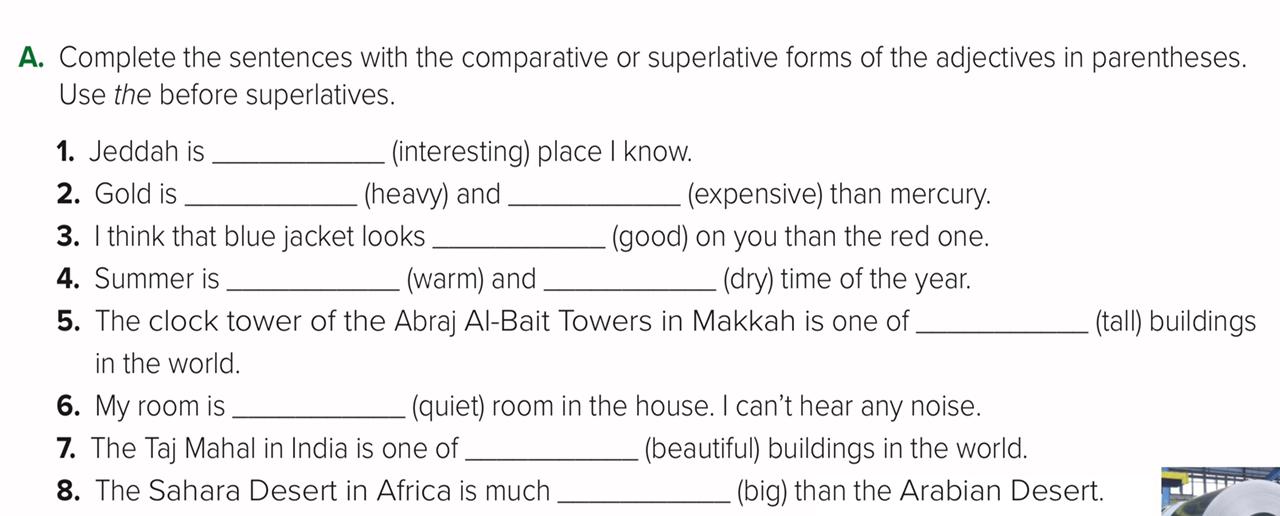 the most interesting
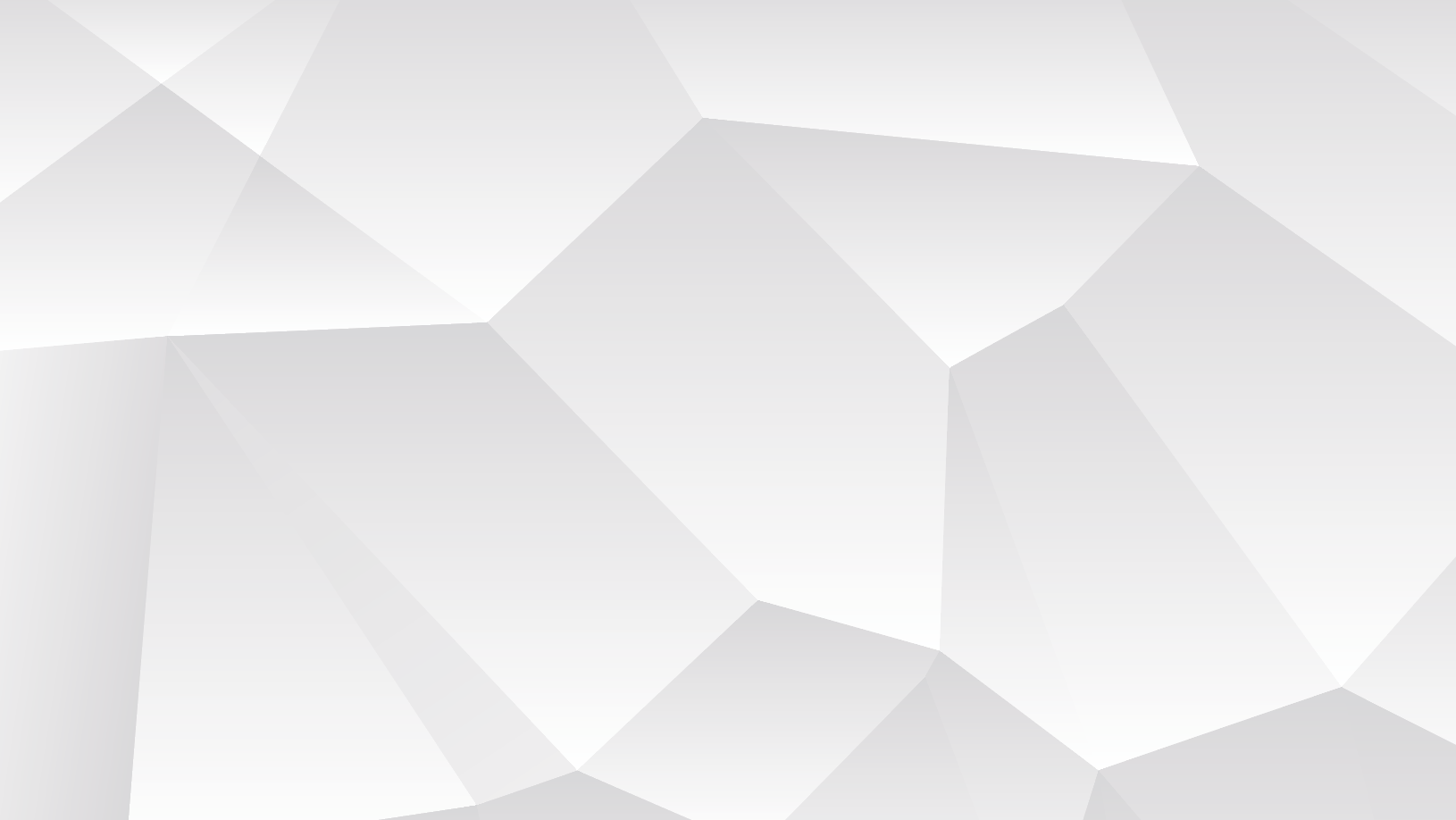 more expensive
heavier
better
the driest
the warmest
the tallest
the quietest
the most beautiful
bigger
U3.  There’s no comparison
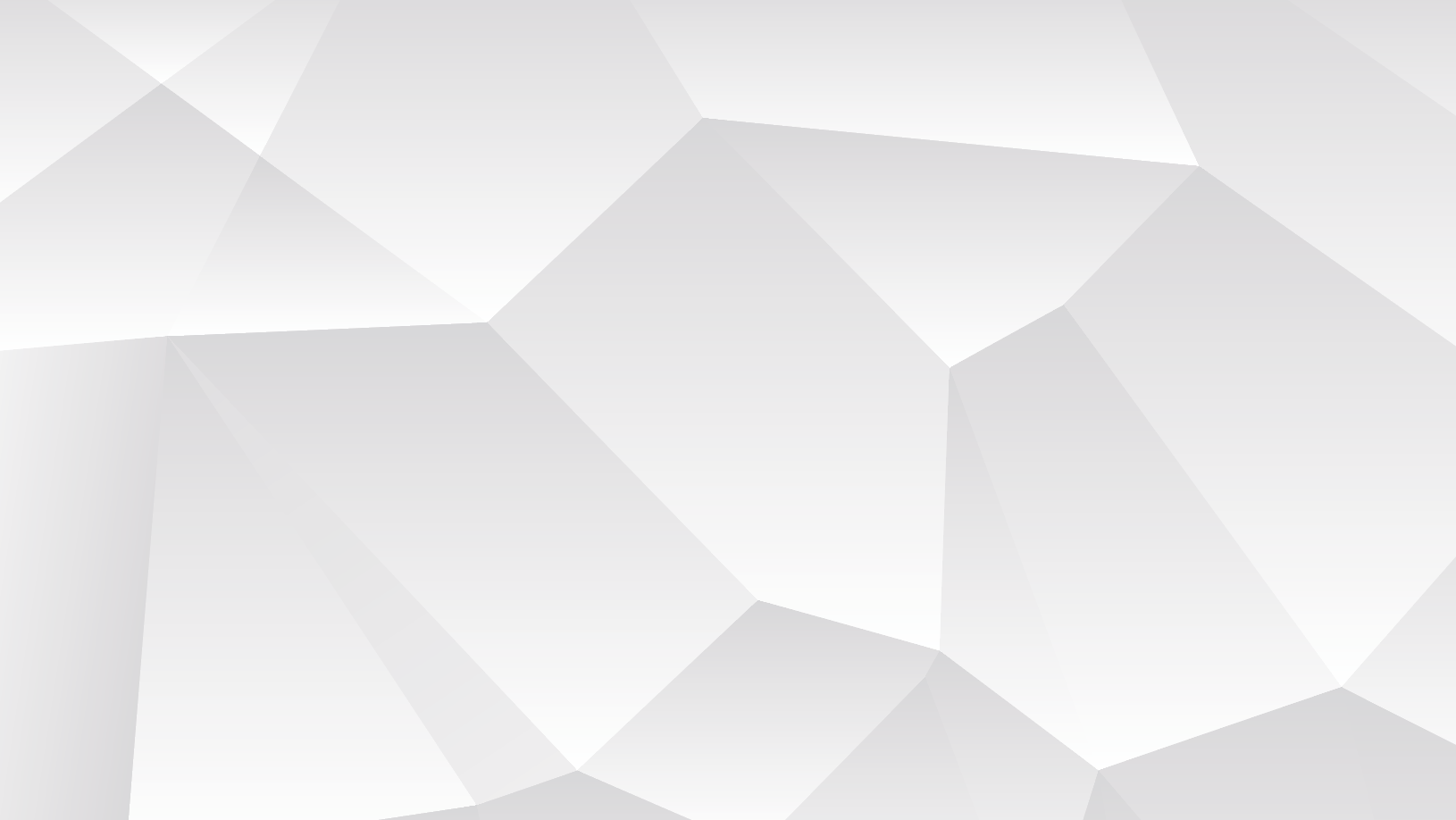 Listening and conversation
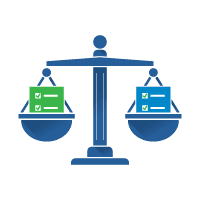 P21-22
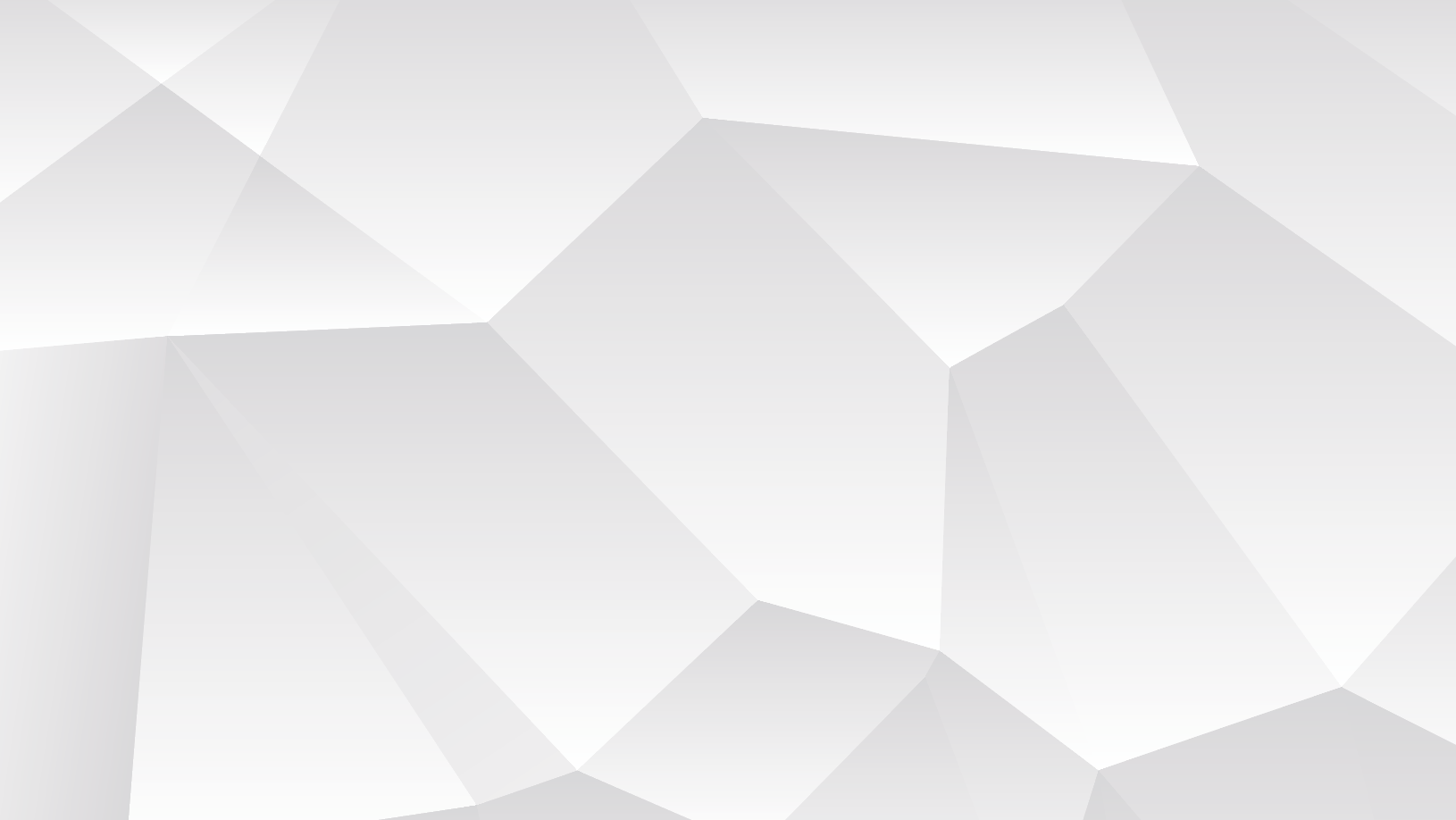 Objectives
Improve 
listening
skill
Use real talk in examples
1
2
4
3
Answer questions about the conversation
Improve reading skill
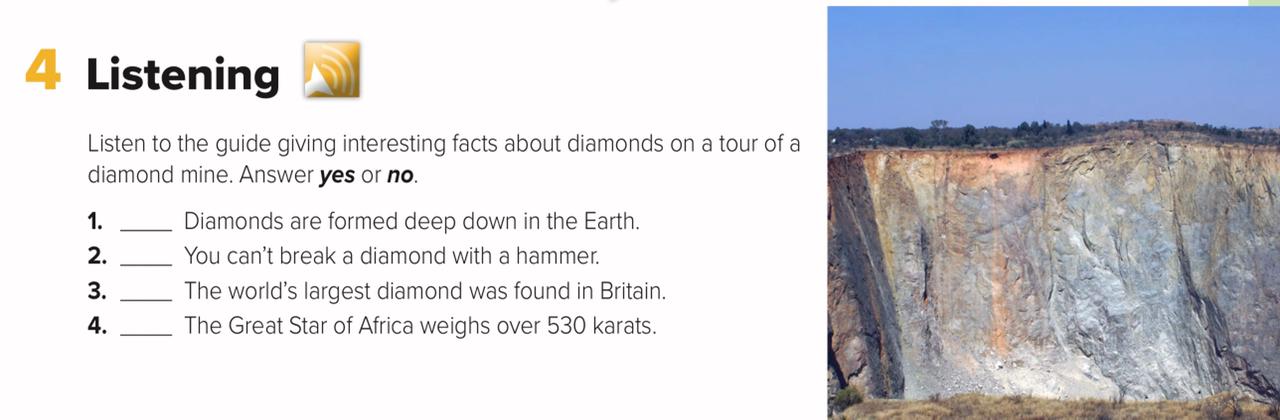 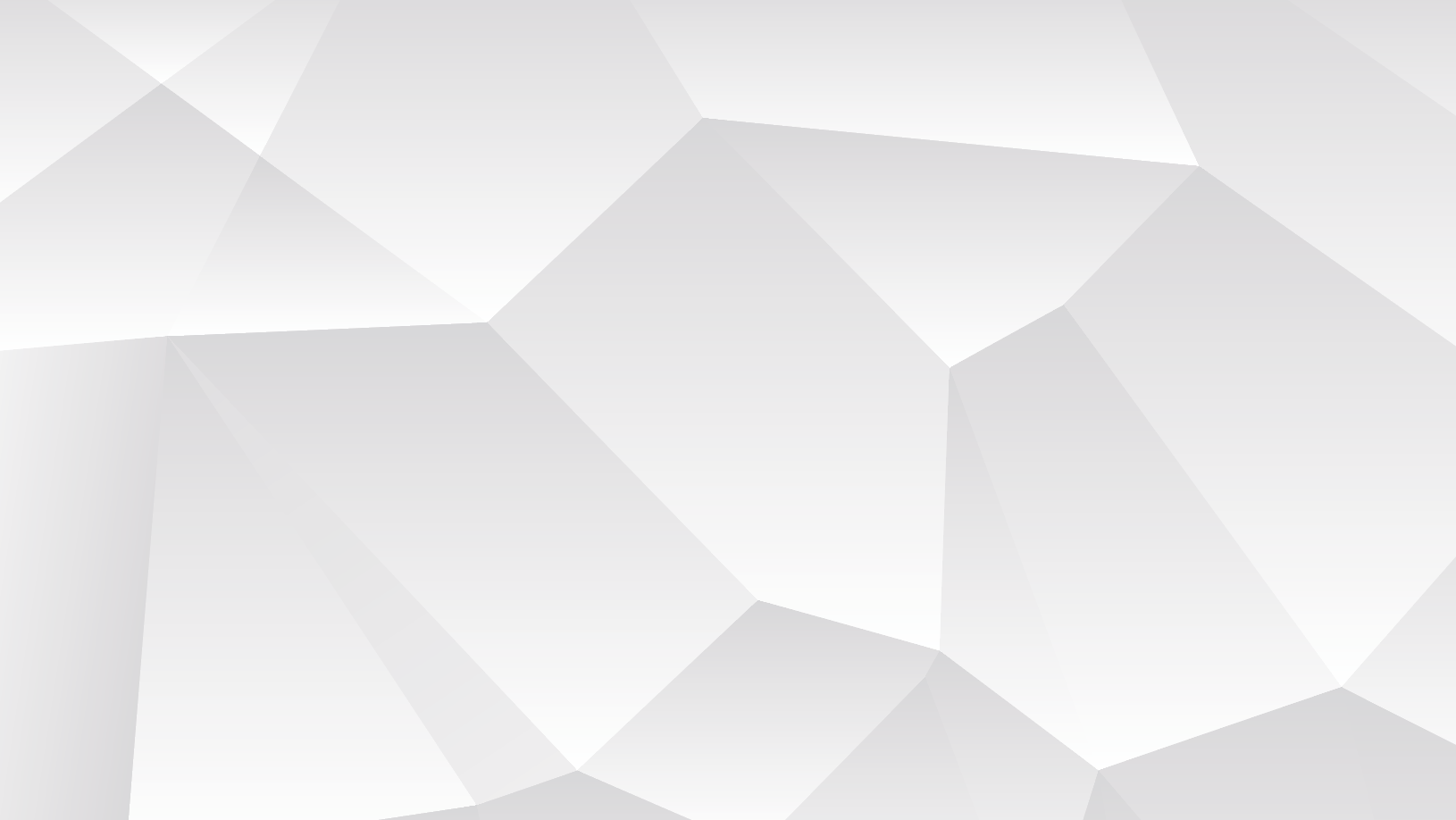 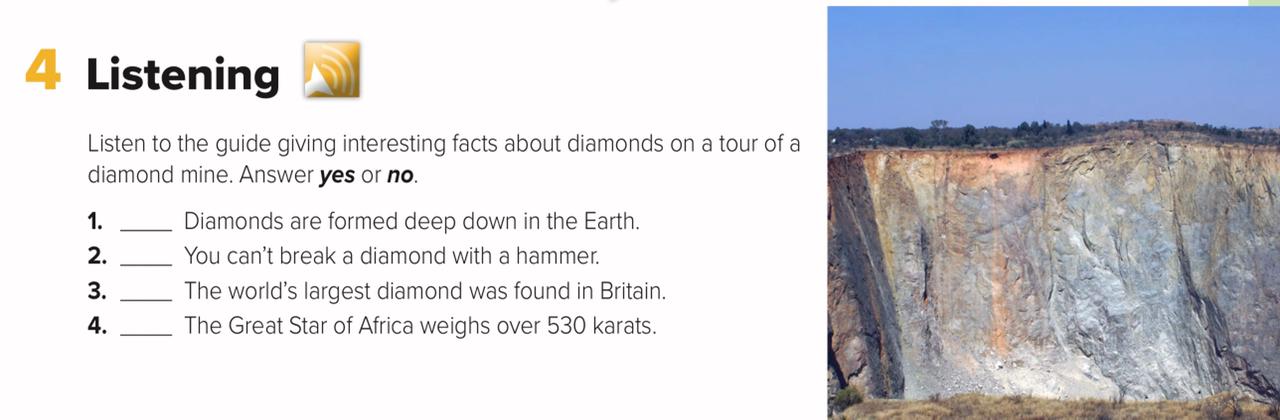 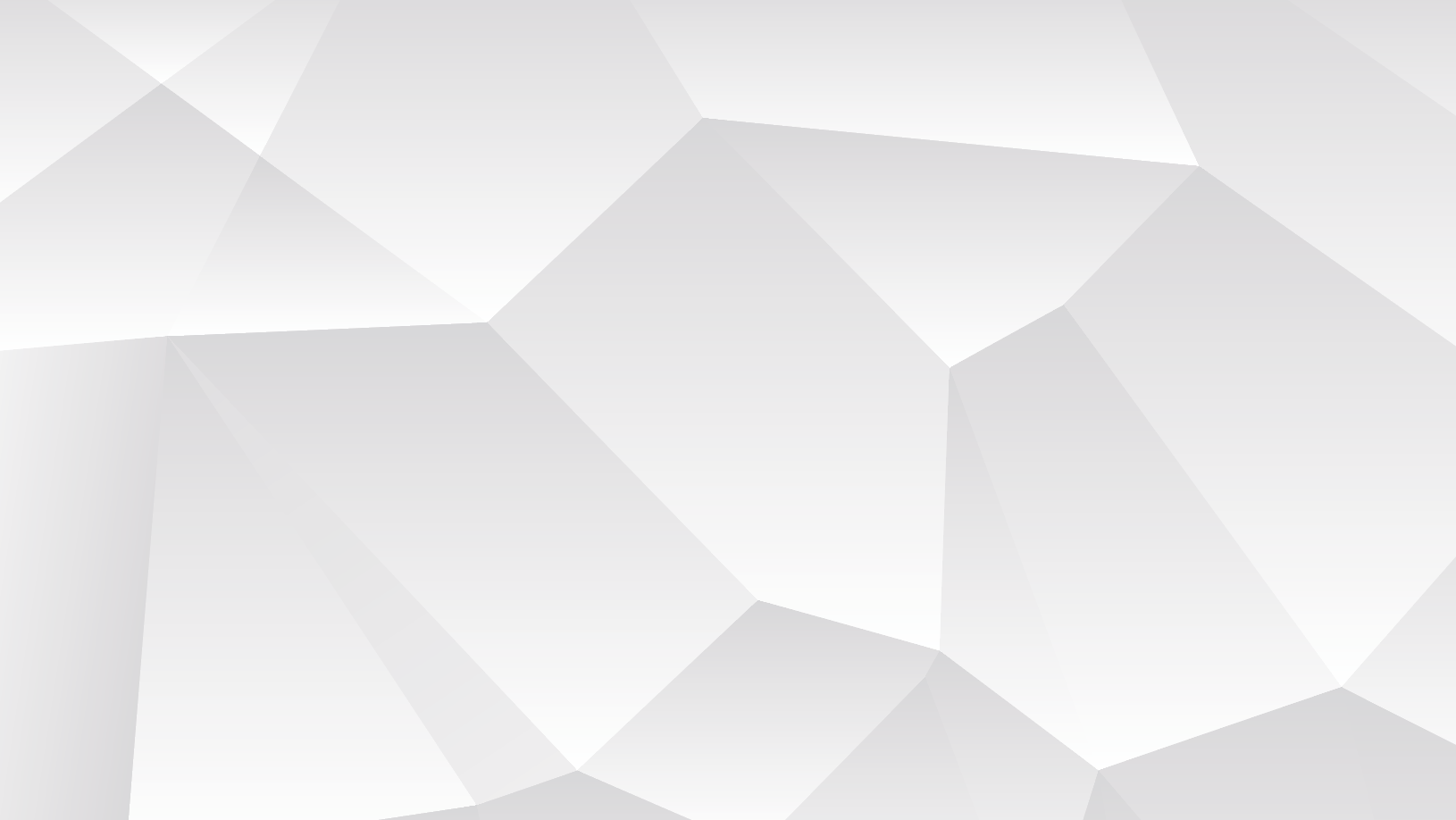 Yes
No
No
Yes
Warm up
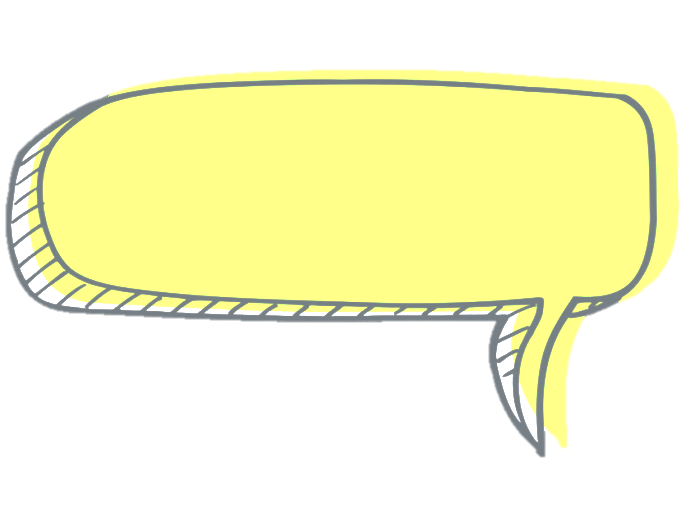 What are these?
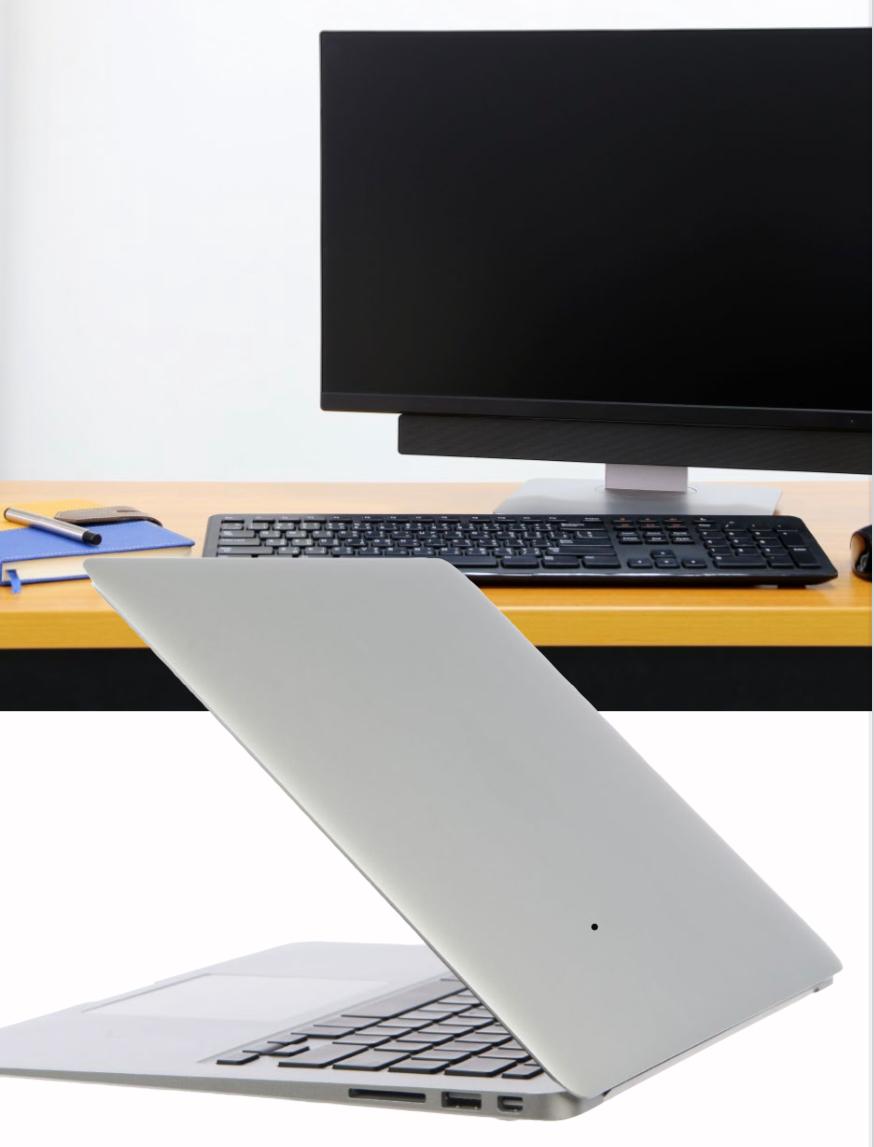 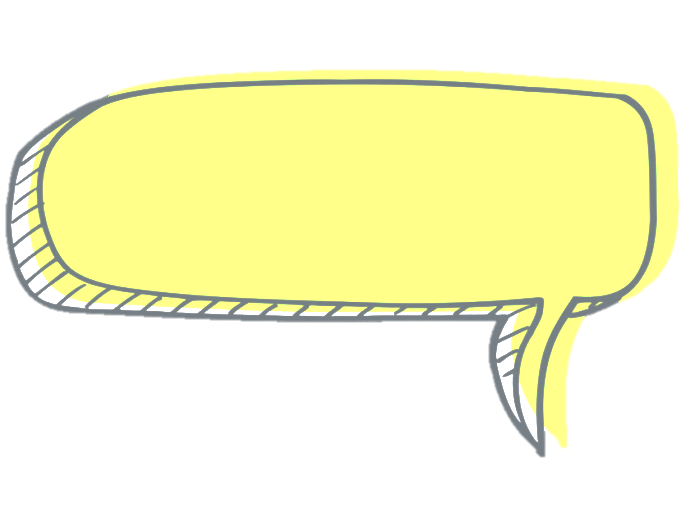 Why do people use them?
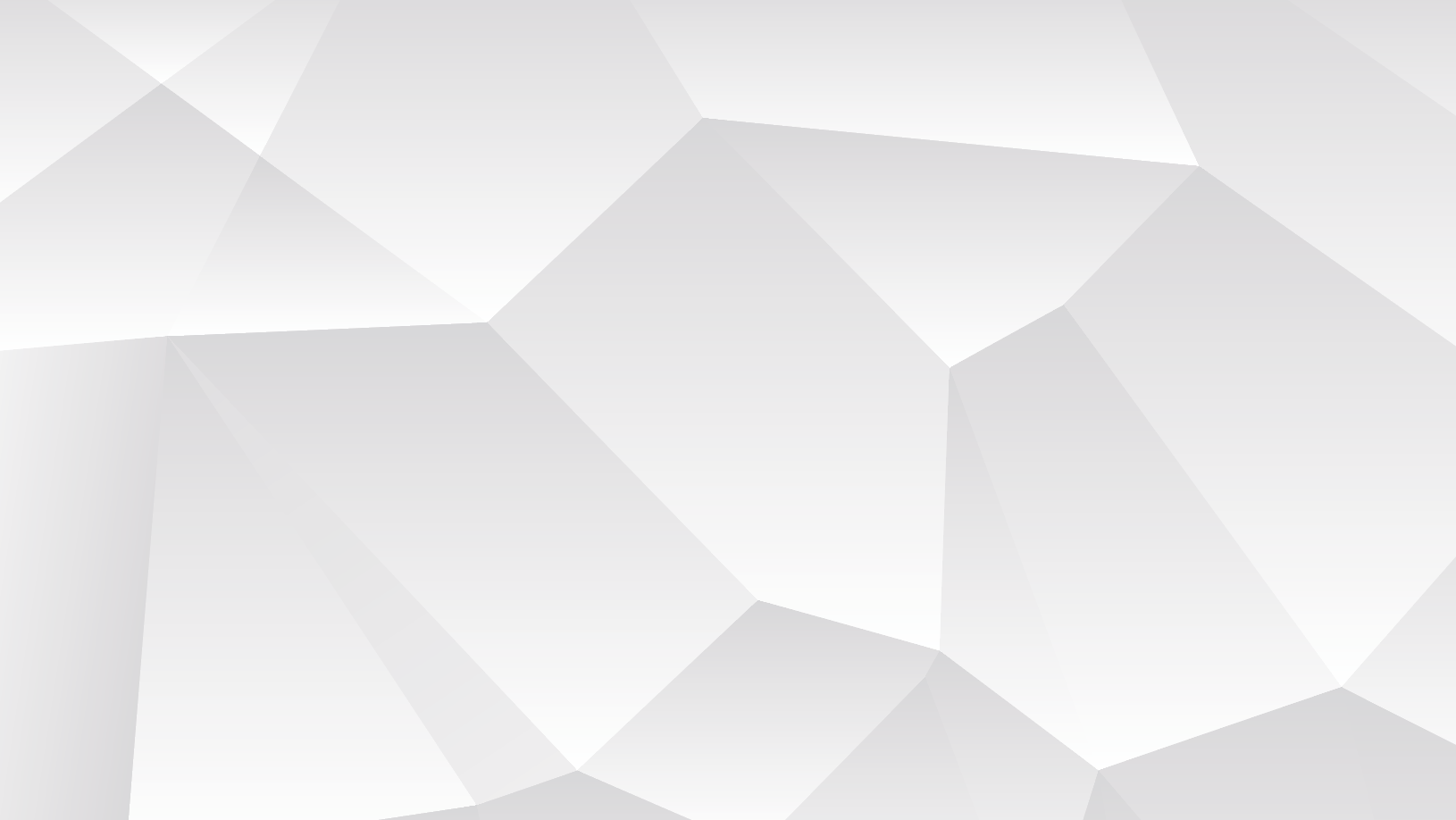 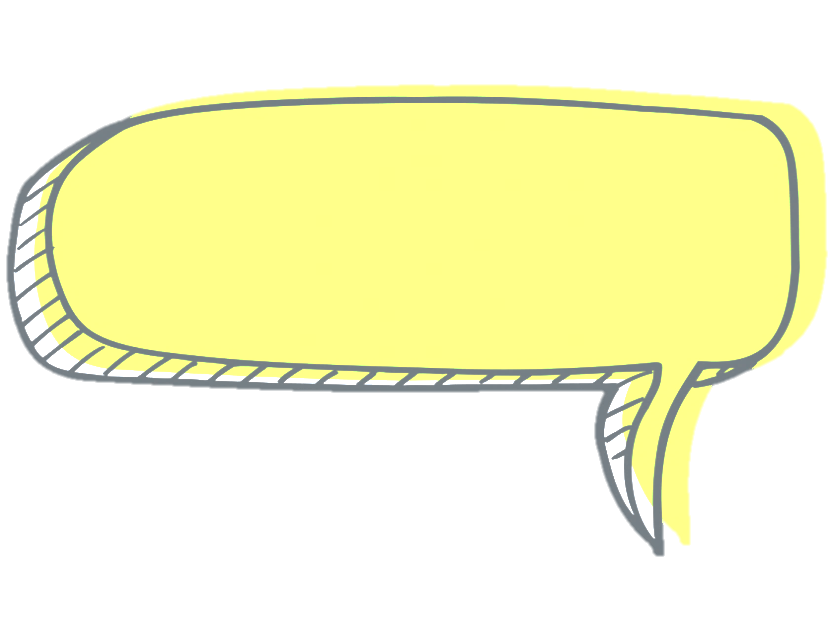 What comparisons can you make about desktop and laptop computers?
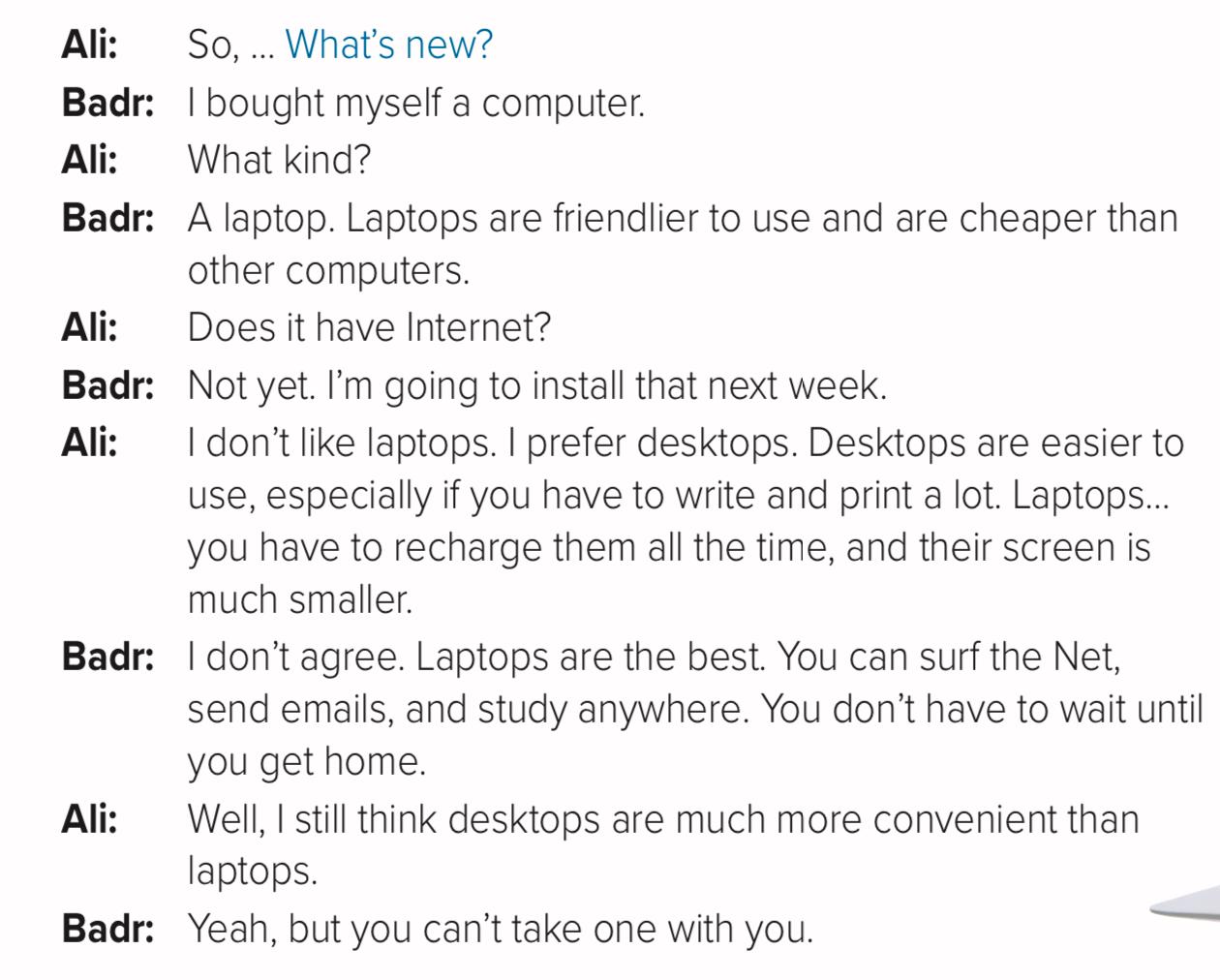 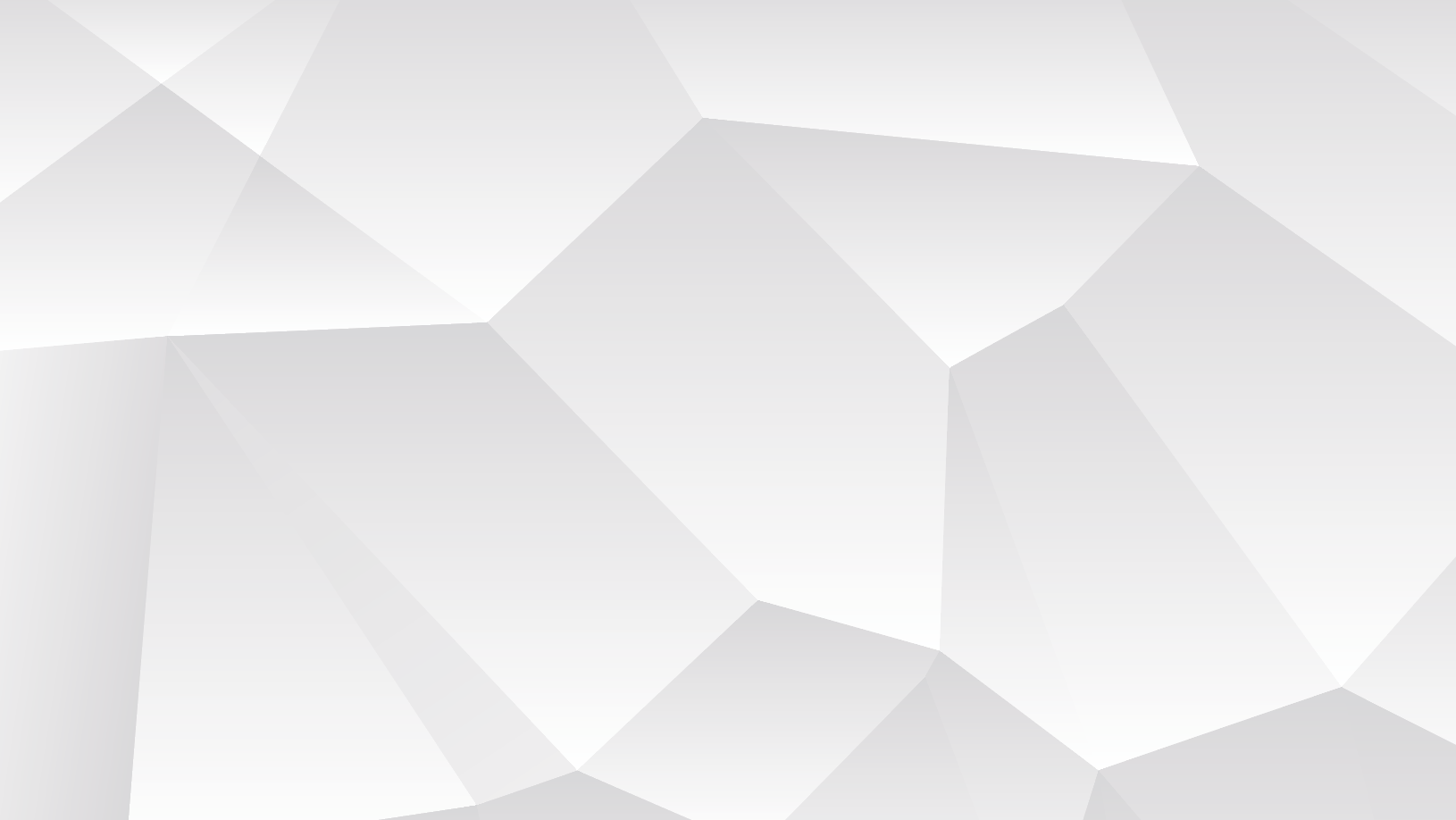 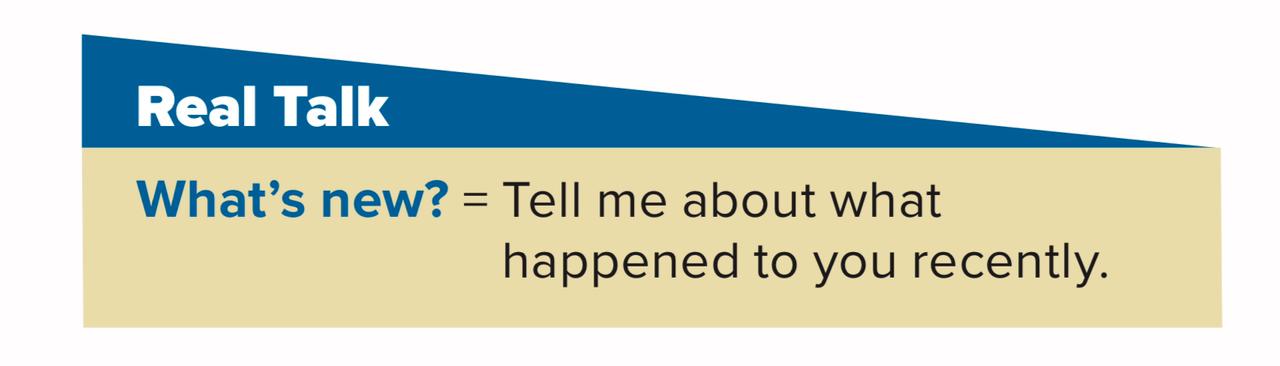 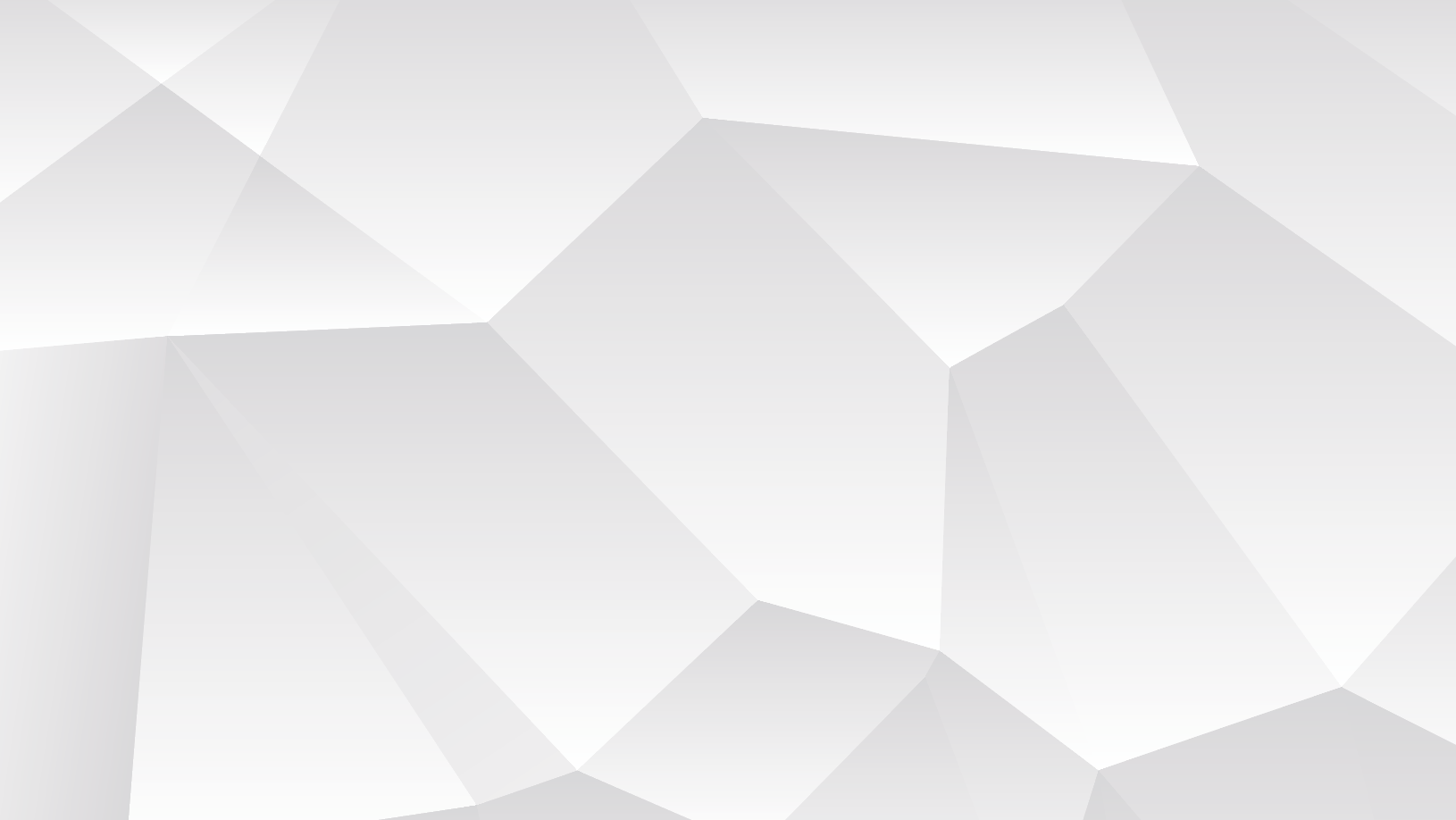 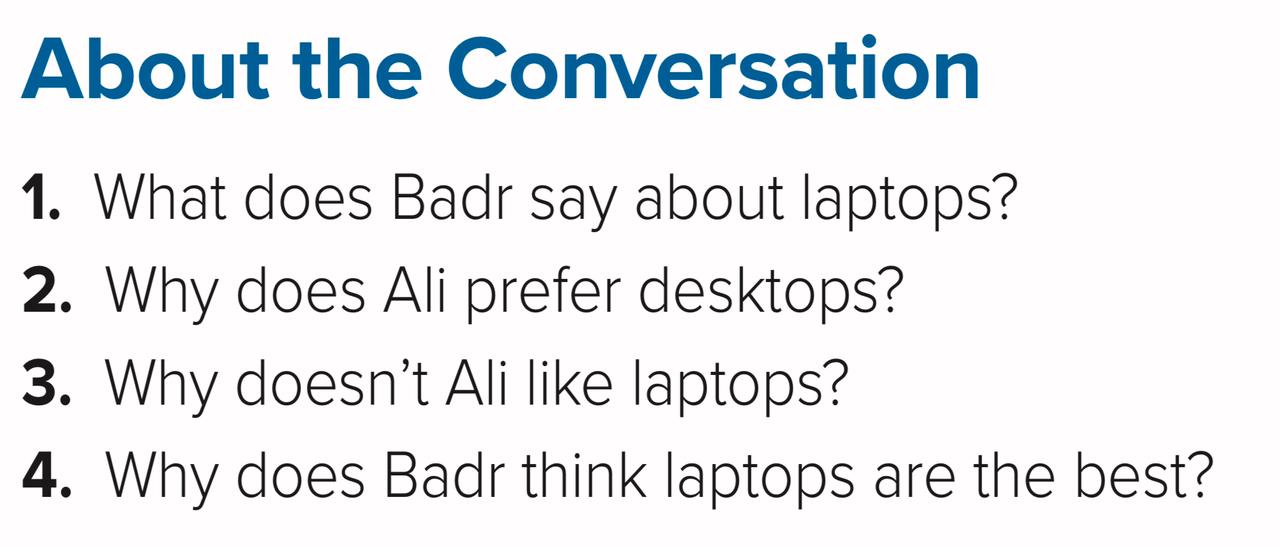 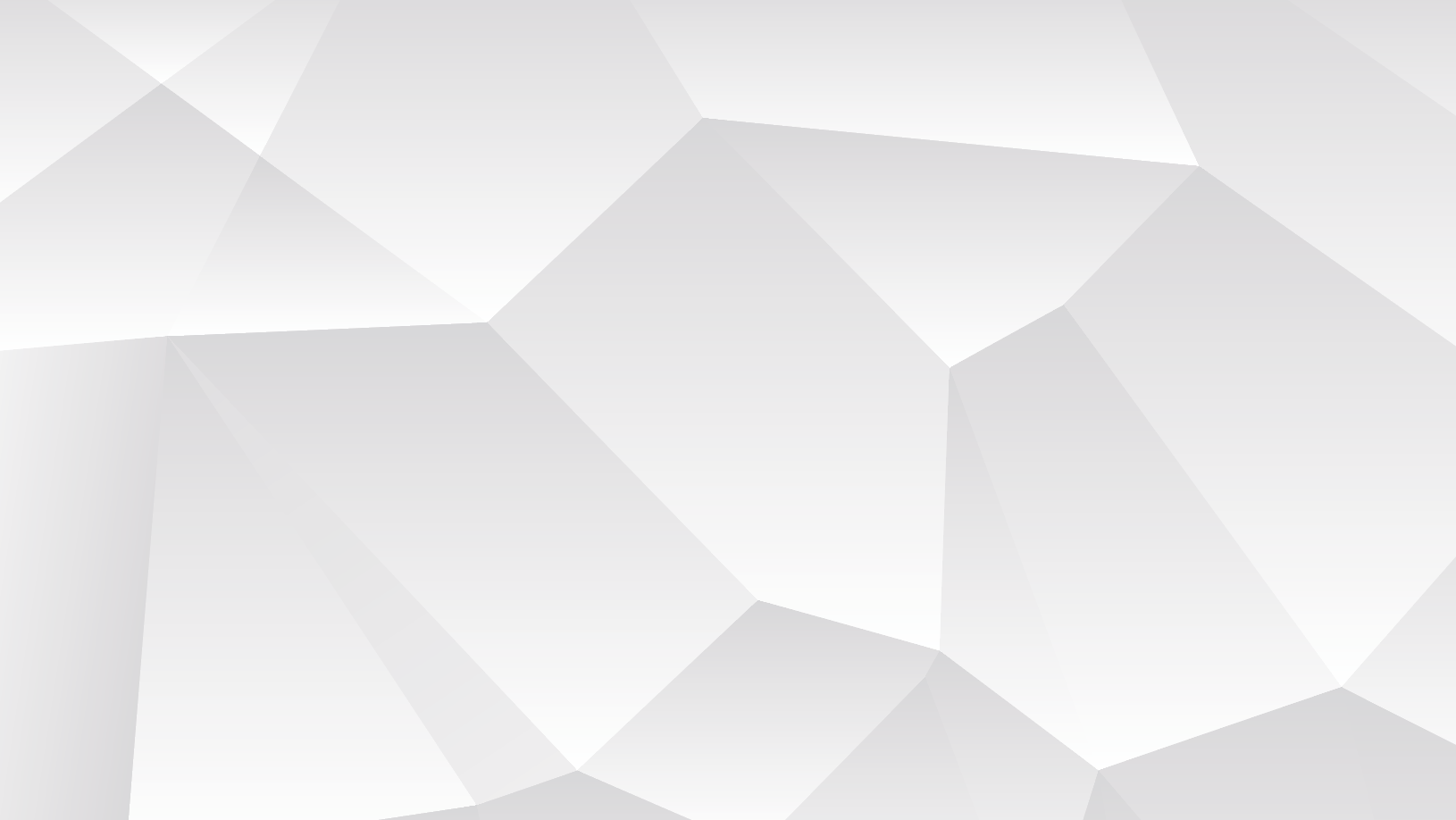 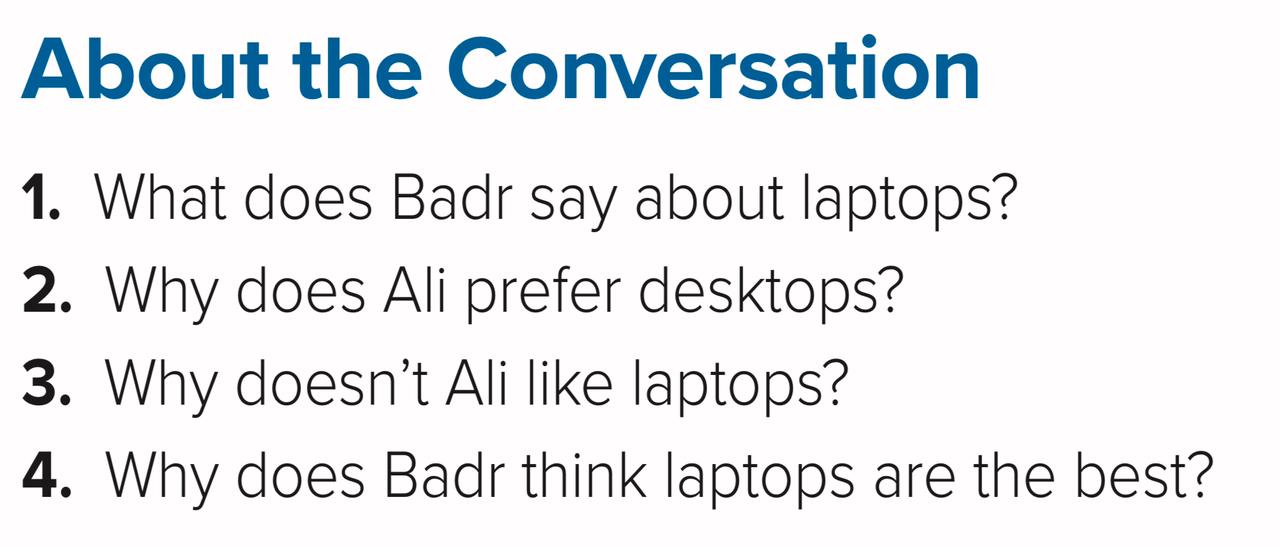 1
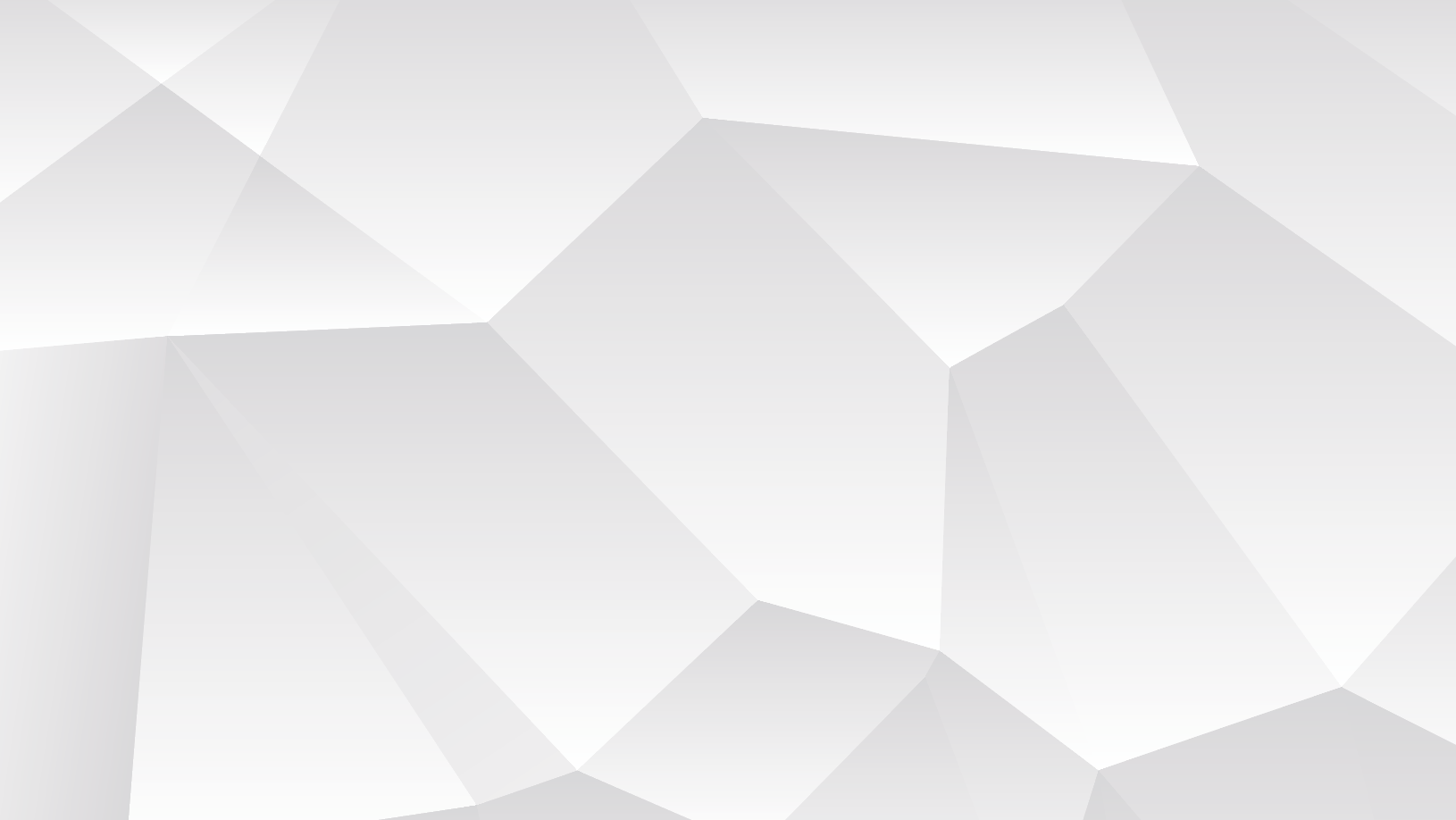 Badr says that laptops are friendlier to use and cheaper than other computers.
Ali prefers desktops because they are easier to use if you have to write and print a lot.
2
Ali doesn’t like laptops because you have to recharge them all the time, and their screen is smaller.
3
3
Badr thinks that laptops are the best because you can surf the Net, send emails, and study anywhere.
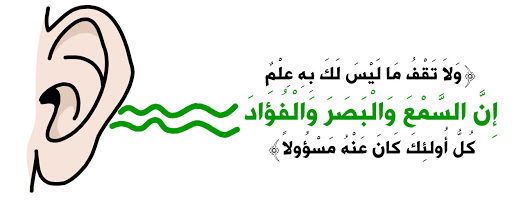 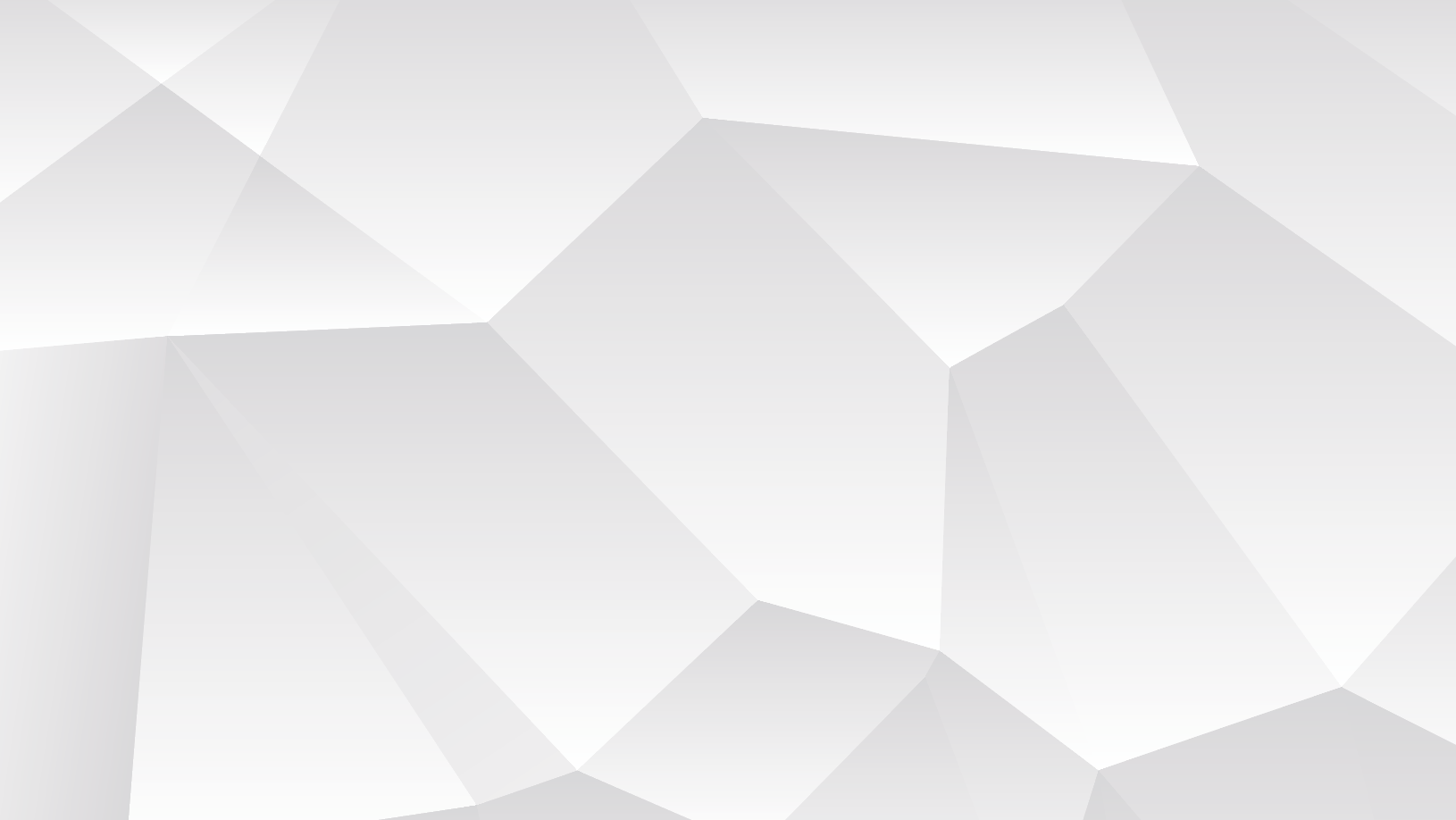 Dear Students, 

   Be selective on what you watch or use on laptop
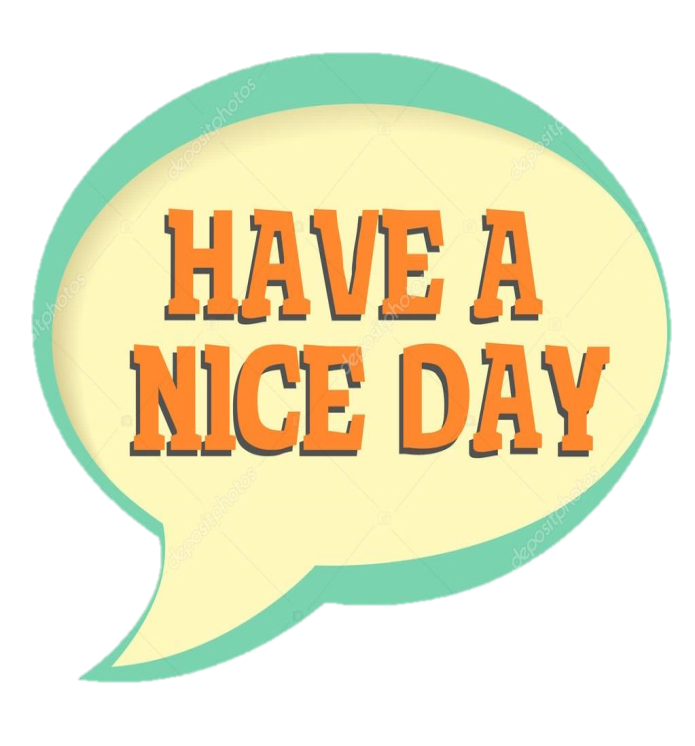 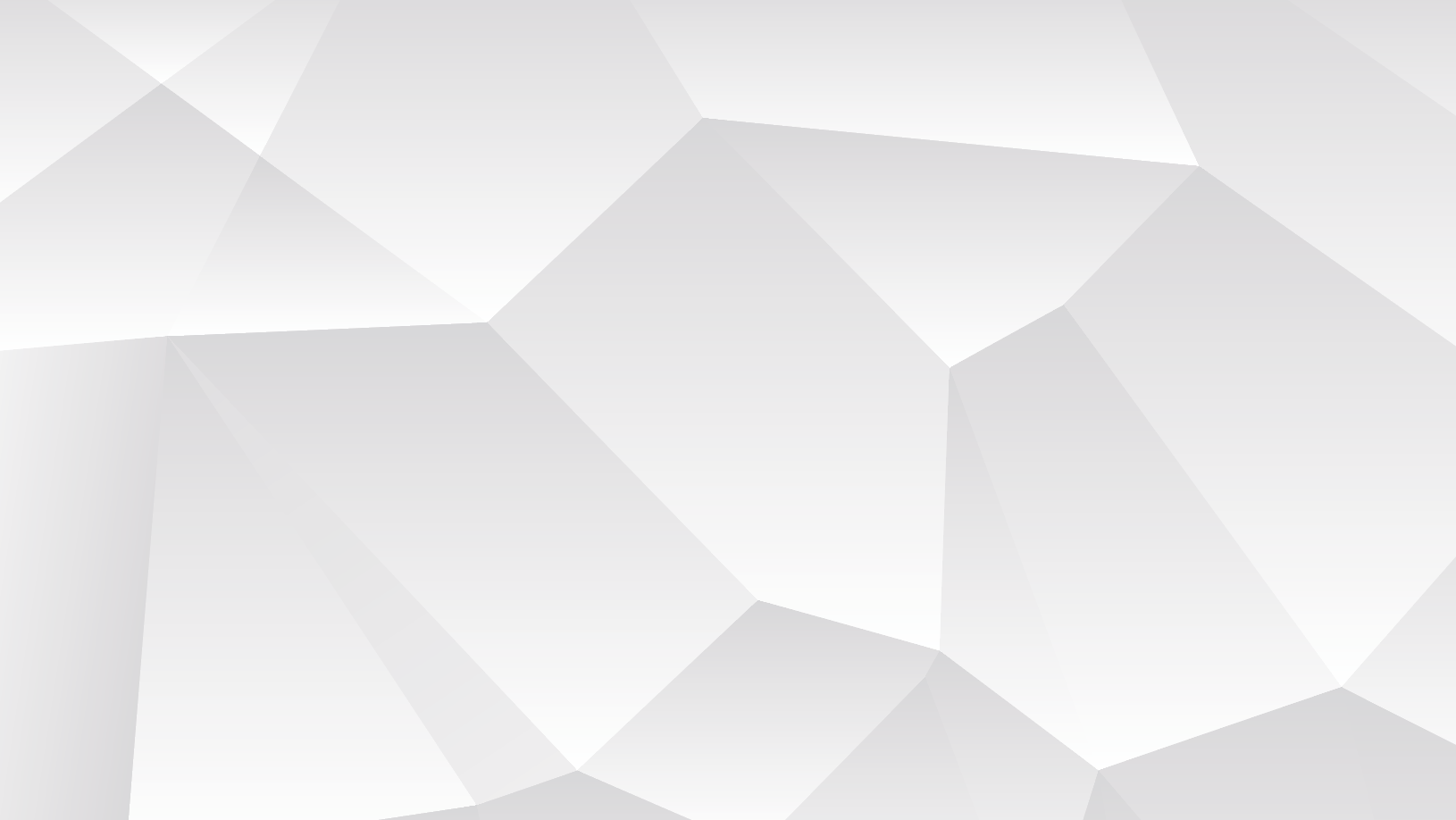 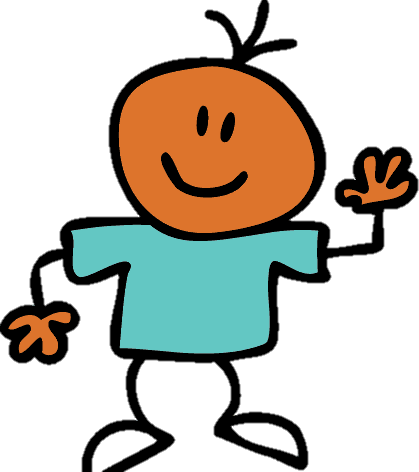